KOCKA
Kocko dobro poznaš . Opiši jo. Kocka ima 6 mejnih ploskev, 8 oglišč, 12 robov. Ploskve so med sabo skladne.
Mreža kocke
Včeraj si spoznal in se naučil narediti mrežo kvadra, danes boš isto spoznal o kocki.
Kot vidiš na sliki, tudi mrežo kocke sestavlja 6 likov.
To so kvadrati.
Različne mreže
Obstaja več različnih mrež kocke, tako kot pri kvadru.
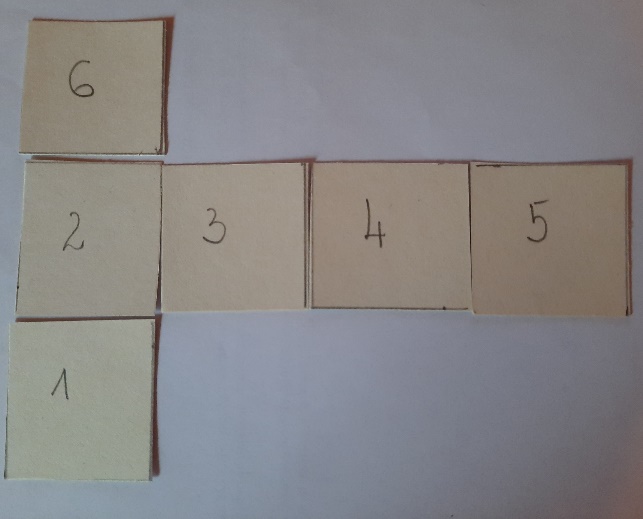 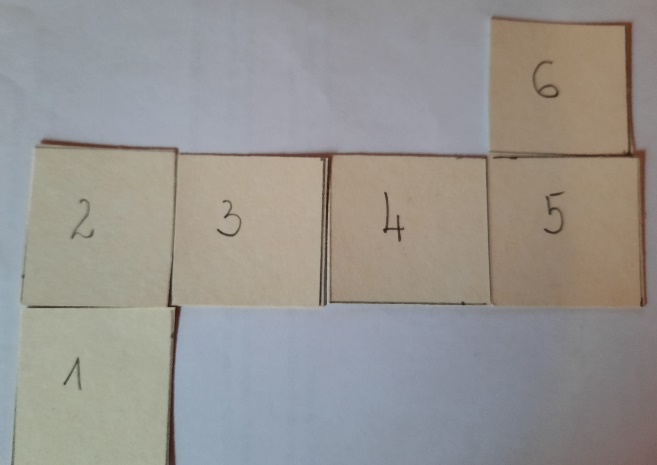 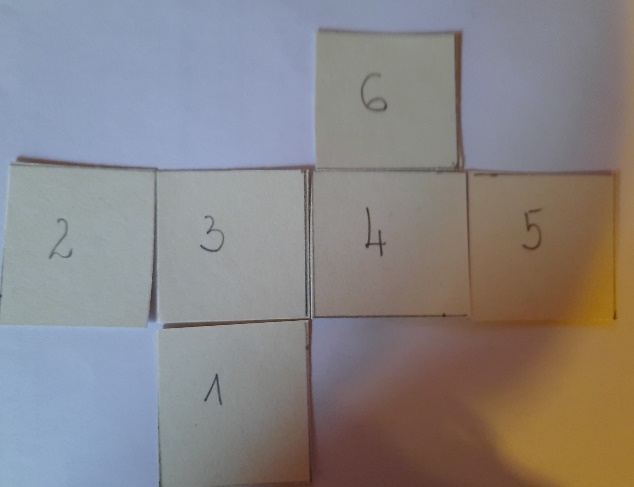 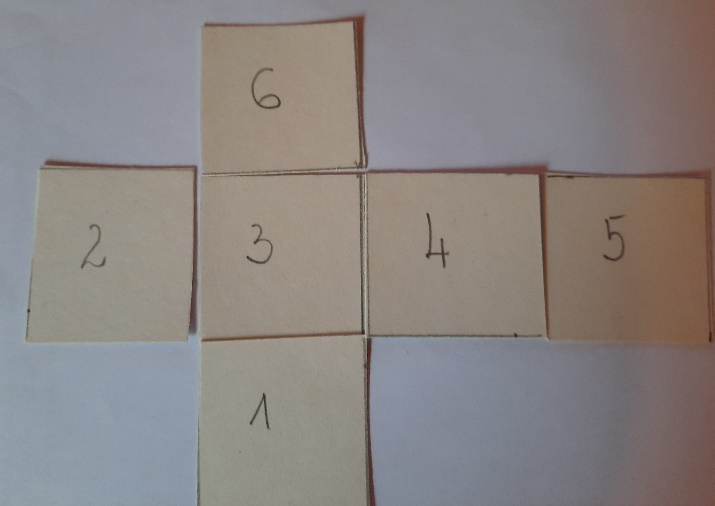 Iz modela kocke izdelaj več mrež.
Škatlico v obliki kocke razreži po robovih in sestavi 2 različni mreži, kot vidiš na prejšnjem diapozitivu.
Načrtaj mrežo kocke (na centimetrsko mrežo, ki jo imaš zadaj v DU kot prilogo), z robom 2 cm. Lahko jo narišeš tudi v zvezek s pomočjo geotrikotnika ali s šestilom in ravnilom, kot si se učil načrtati kvadrat.Iz mreže sestavi kocko.
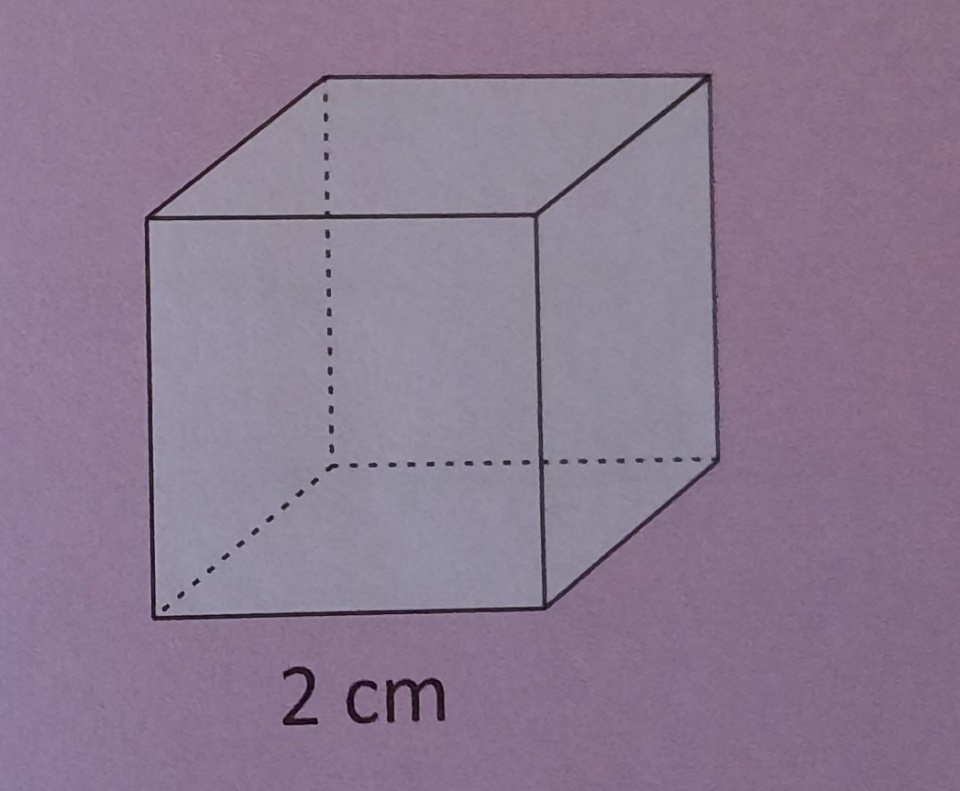 Na list papirja nariši mrežo kocke, preriši pike in mrežo prepogni ter zlepi po robovih. Kateri kocki pripada narisana mreža? Pomagaj si z izdelanim modelom.